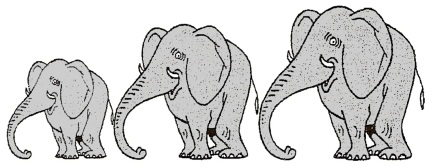 Mathématiques – Calcul mental
Soustraire un nombre à un chiffre
 Entraînement n° 3
Opération 1
36 - 5
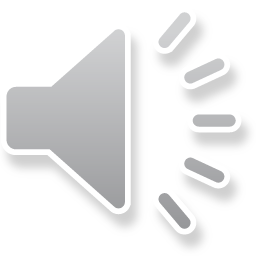 Opération 2
23 - 4
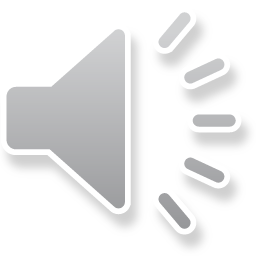 Opération 3
85 - 8
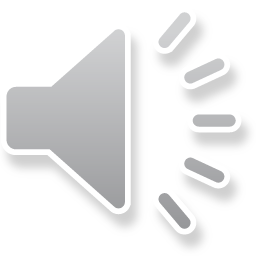 Opération 4
47 - 6
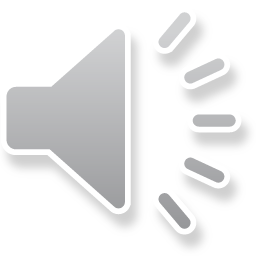 Opération 5
17 - 9
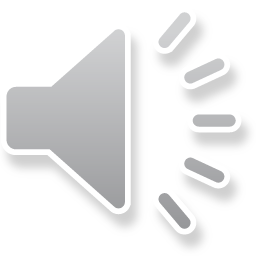 Opération 6
96 - 6
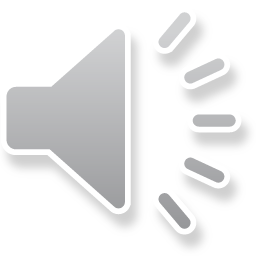 Opération 7
74 - 6
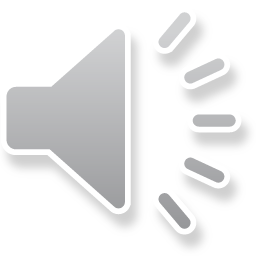 Opération 8
22 - 7
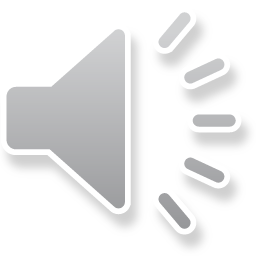 Problème 1
Aujourd’hui, en classe, il y a 5 absents. Quand tout le monde est présent, la classe compte 23 élèves.
Combien y a-t-il d’élèves aujourd’hui ?
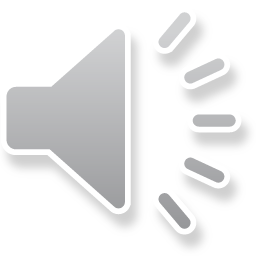 Problème 2
En basket, les rouges ont battu les bleus sur le score de 24 à 9. 
Combien les rouges ont-ils marqué de points de plus que les bleus ?
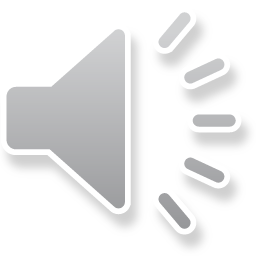 Correction
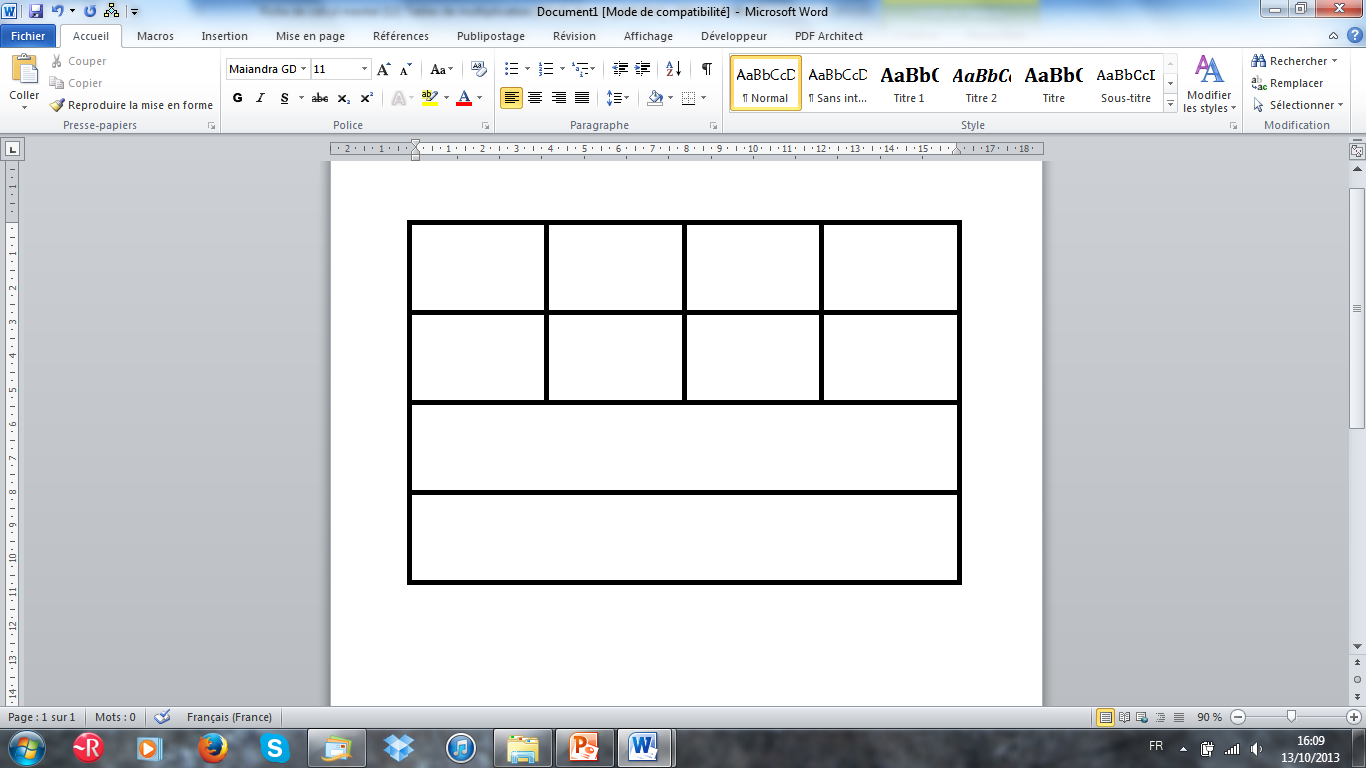 Correction
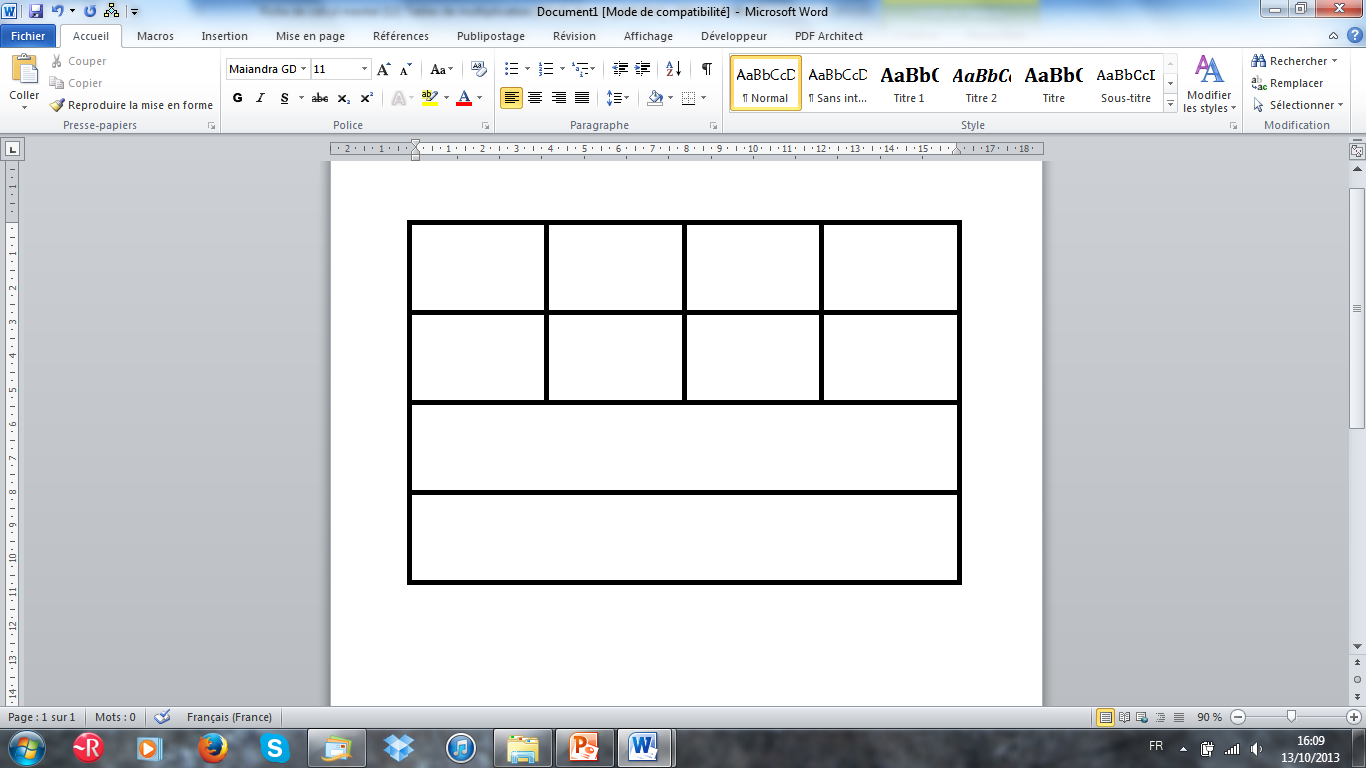 31
19
78
41
90
8
68
15
18 élèves
15 points